Ukrainske innvandreres samfunnsbidrag
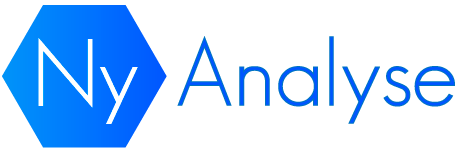 Terje Strøm, sjeføkonom 
ArendalsUka 2024
NyAnalyse på oppdrag for SMB Norge.
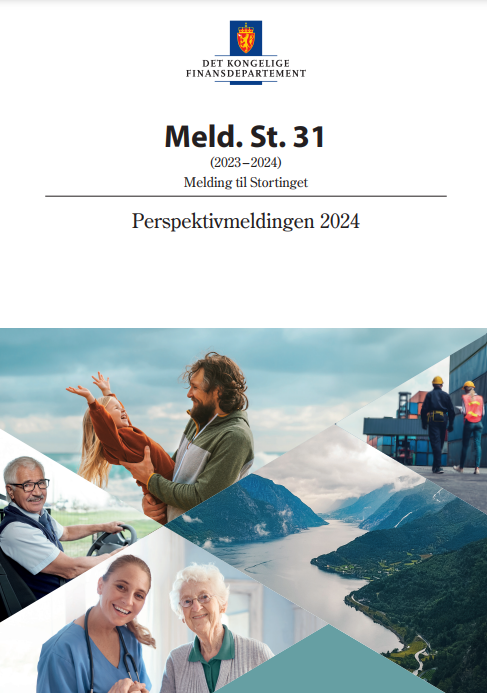 Perspektivmeldingen 2024
Perspektivmeldingen 2024
Oppdatert rapport: Ukrainske innvandreres samfunnsbidrag
Oppdatert rapport: Ukrainske innvandreres samfunnsbidrag
Hovedfunn:
Dersom 10 000 ukrainske tilflyttere kommer i arbeid istedenfor å motta trygd og sosialhjelp, vil det gi en årlig samlet samfunnsgevinst på 3 – 4,3 mrd. kroner. 
Dersom 200 oppstartsbedrifter startes av ukrainske tilflyttere kan man oppnå en samfunnsøkonomisk gevinst på rundt 520 mill. kroner.
Etter Russlands invasjon i starten av 2022 har 154 bedrifter blitt etablert av personer med ukrainsk landbakgrunn i 2023. 
Men potensialet er MYE større!
Forskjeller mellom Norge, Sverige og Danmark
Antall fordrevne fra Ukraina går ned
Færre ukrainske flyktninger søkte kollektiv beskyttelse i Norge i første kvartal av 2024, en nedgang på nesten 40 prosent fra slutten av 2023. 
Nedgangen er unik i Norden og kan skyldes regjeringens innstrammende tiltak.
Stadig mer arbeidsinkludering, men lavere enn våre naboland
25 prosent av ukrainske flyktninger i arbeidsfør alder er sysselsatt i Norge, og flere som gjennomfører introduksjons-programmet er i arbeid. Rundt 4 200 har blitt sysselsatt siden januar.

Norge ligger fortsatt bak Danmark når det kommer til arbeidsinkludering av ukrainske flyktninger. Hele 52 prosent er sysselsatt i Danmark. Dette kan skyldes Danmarks integreringspolitikk og særlov om krav om yrkesdeltagelse.
Samfunnsgevinst av sysselsetting
Dersom 10 tusen ukrainske tilflyttere kommer i arbeid istedenfor å motta trygd og sosialhjelp, vil det gi en årlig samlet samfunnsgevinst på 3 – 4,3 mrd. kroner.

Dersom 200 oppstartsbedrifter startes av ukrainske tilflyttere kan man med 5 ansatte oppnå en samfunnsøkonomisk gevinst på rundt 520 millioner kroner.
Etter Russlands invasjon i starten av 2022 har 154 enkeltpersonforetak blitt etablert av personer med ukrainsk landbakgrunn.

Vi tror dette kunne vært mye høyere med bedre informasjon og flere start up møteplasser for disse driftige menneskene.
Takk for meg!